Activities for Building Community Online
Sarah Barnhardt, Associate Professor, ESOL
Chester Gates, Adjunct Professor, Reading/ESOL/ACLT
Quality Matters Conference 2015
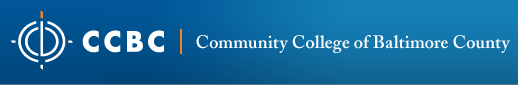 What’s the challenge?
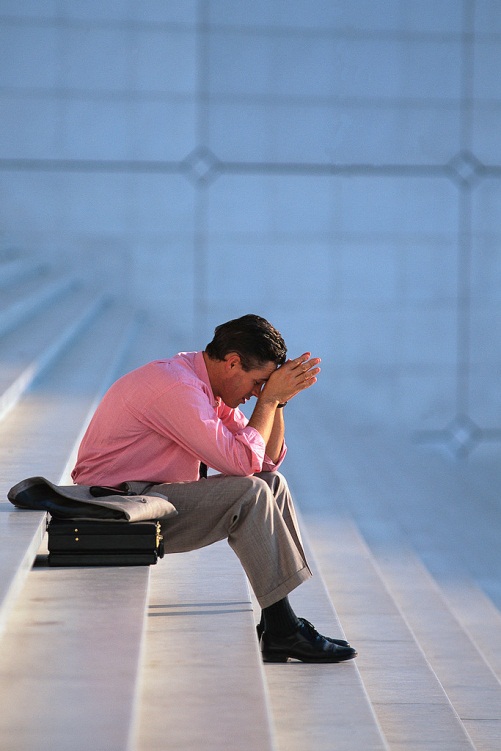 Isolation
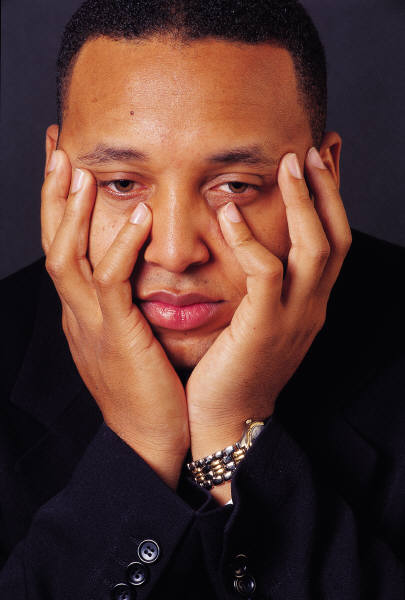 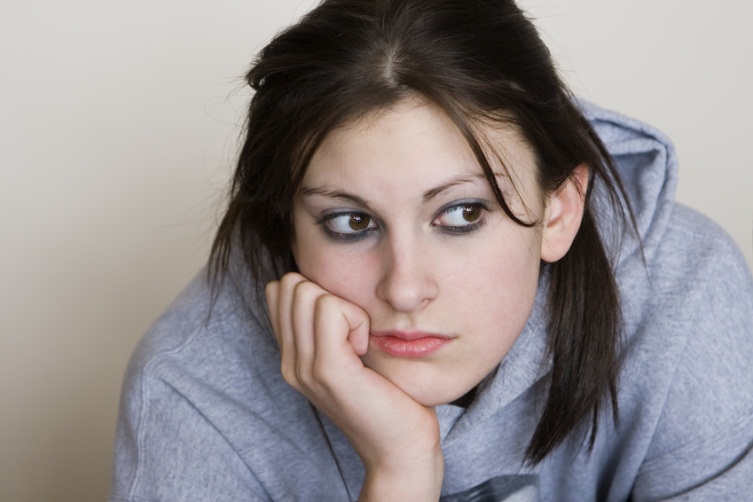 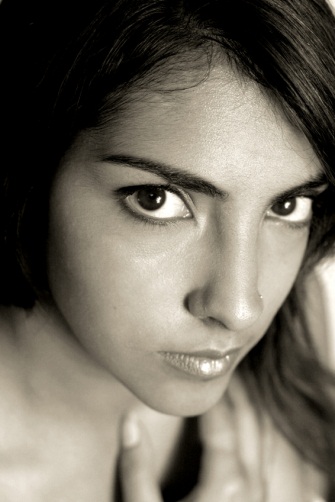 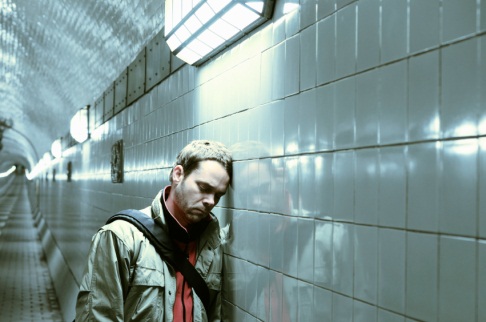 The online environment can create a sense of isolation for learners.
Building Community
Creates a class identity
Builds a support system
Personalizes learning
Provides students with motivation and encouragement to complete the class successfully
Supports retention
Building Community
Promotes a sense of belonging
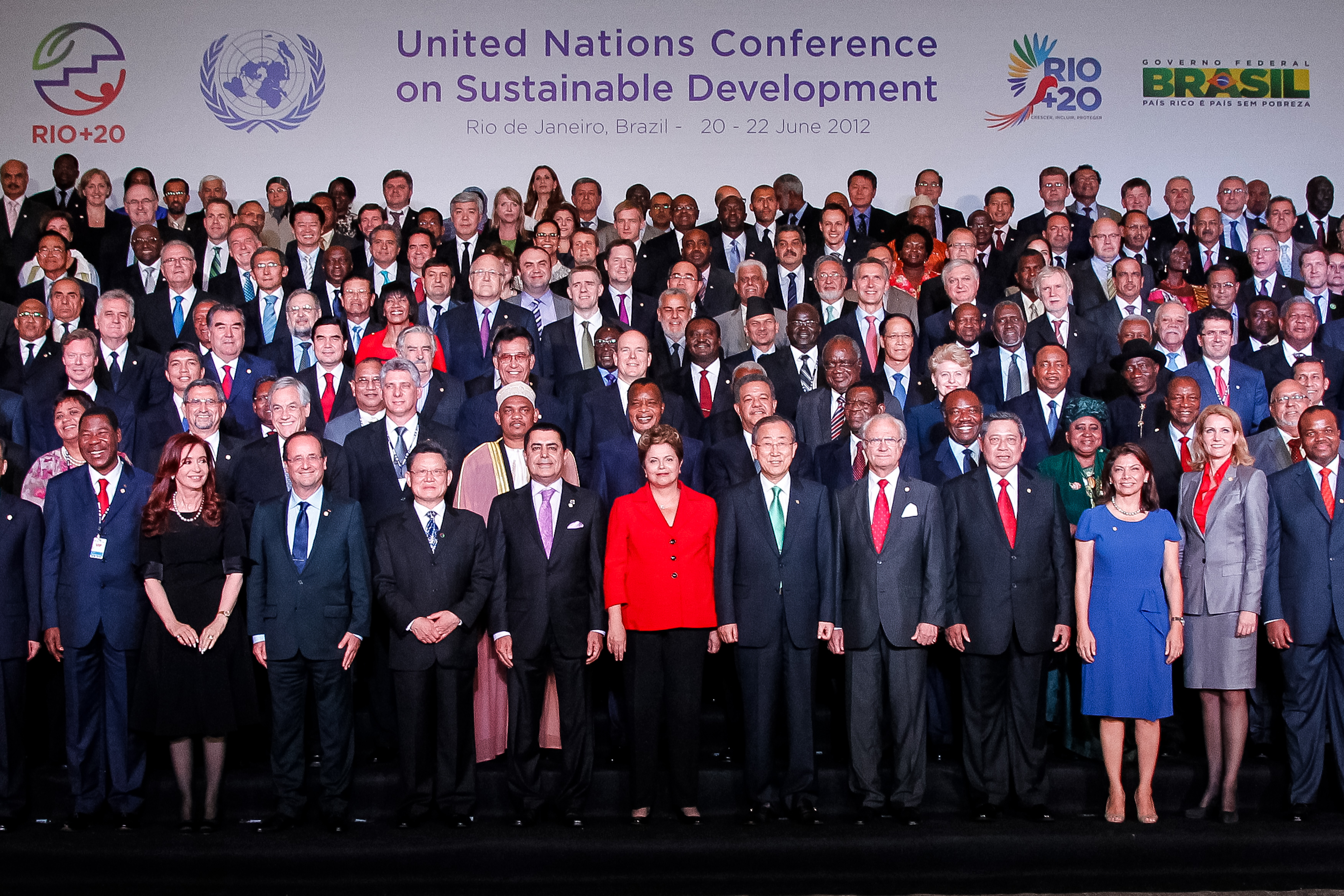 [Speaker Notes: By Blog do Planalto (Flickr: Quarta-feira, 20 de junho) [<a href="http://creativecommons.org/licenses/by-sa/2.0">CC BY-SA 2.0</a>], <a href="https://commons.wikimedia.org/wiki/File%3AWorld_Leaders_at_the_United_Nations_Conference_on_Sustainable_Development.jpg">via Wikimedia Commons</a>]
Quality Matters Standards Related to Community
Standard 1: Course Overview and Introduction

Standard 5: Course Activities and Learner Interaction

Standard 6: Course Technology
Building Community and Quality Matters
Activities and materials must support the course and module learning objectives.

Technology must be user-friendly and have the necessary supports.

Technology must be accessible.

Privacy issues should be considered.
Holmberg’s Empathy Approach
Teacher models empathetic communication
Uses proper forms of address: Dear, Hi, Hello, Thank you, Kind Regards, Cheers
Uses simple language
Uses pictures and emoticons 
Encourages questions
Responds within a set time frame
[Speaker Notes: Communication
Holmberg’s Empathy Approach
“personal, friendly interaction and conversation-like presentations of subject matter”
facilitates learning by reducing students’ anxiety
more likely to have students feel free to contribute their ideas]
A Framework for Building Community
Garrison’s Community of Inquiry
Cognitive
Social
Educational Experience
Teaching
[Speaker Notes: Garrison, R. (2007, April). Online community of inquiry review: Social, cognitive, and teaching presence issues. Journal of Asynchronous Learning Networks, 11(1), 61-72. Retrieved from http://jaln.sloanconsortium.org/index.php/jaln
Social Presence: “the ability to project one’s self and establish personal and purposeful relationships”
Cognitive Presence: “exploration, construction and confirmation of understanding through collaboration and reflection in a community”
Teaching Presence: “ design, facilitation and direct instruction” “It is a significant determinate of student satisfaction, perceived learning, and sense of community.”]
Ideas for Building Community
Ice Breakers /Introductions
Ice Breakers
A Collage
 Students find pictures (online and their own sources) to answer the questions. Using the pictures, students create a collage of who they are.
Students decide how they want to be represented.
Students see each other differently than just physical appearance.
Team-Building Activities for the Digital Age (2010).
10
Ideas for Building Community
Ice Breakers
Community Maps
Community Maps
Ideas for Building Community
Ice Breakers
Community Maps
Reciprocal Teaching
Ideas for Building Community
Ice Breakers
Community Maps
Reciprocal Teaching
Student Teaching
Student Created Online Quizzes
Have students create online quizzes either individually or in teams.

Example: Quizlet
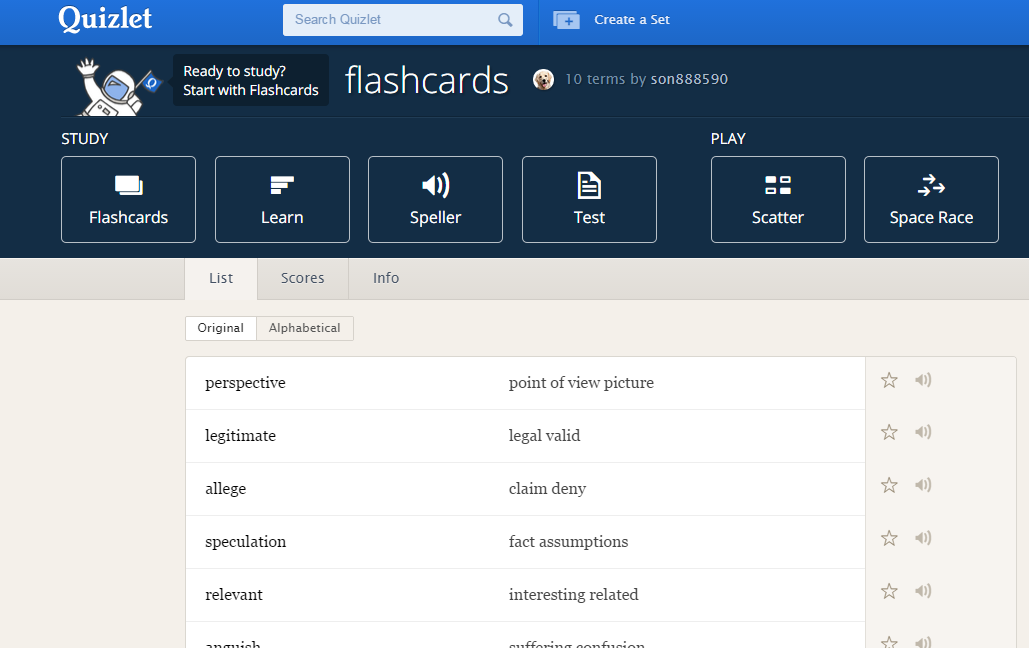 Ideas for Building Community
Ice Breakers
Community Maps
Reciprocal Teaching
Student Teaching
Digital Multimedia
Digital Multimedia
Vokis
Voxopop
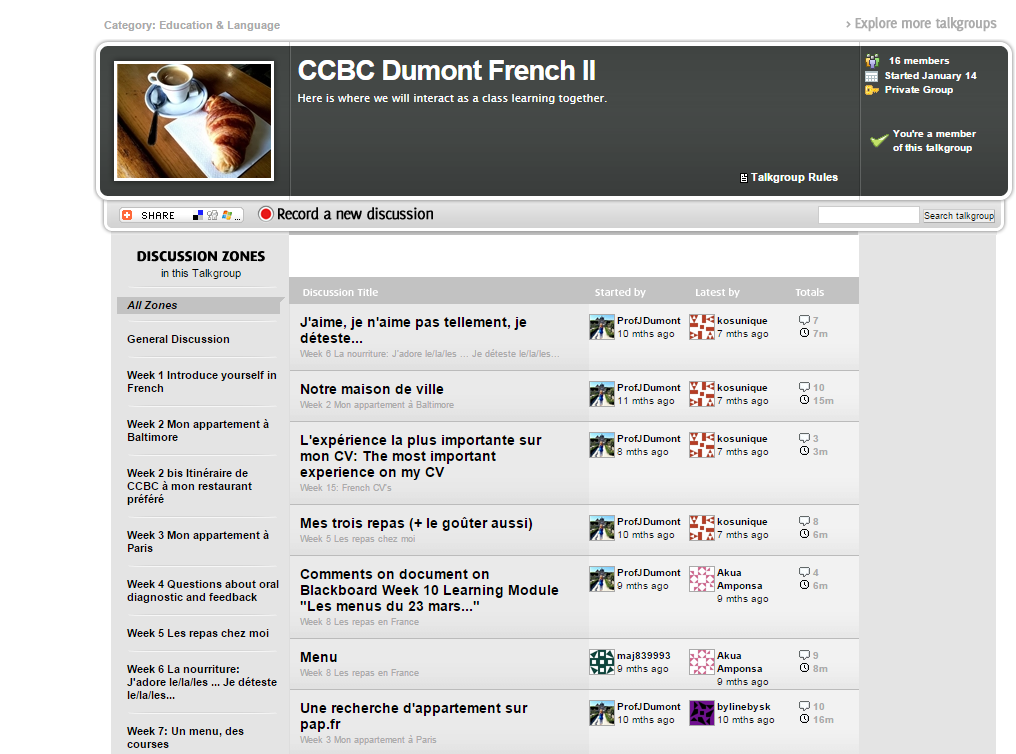 Voice Thread
Brainshark
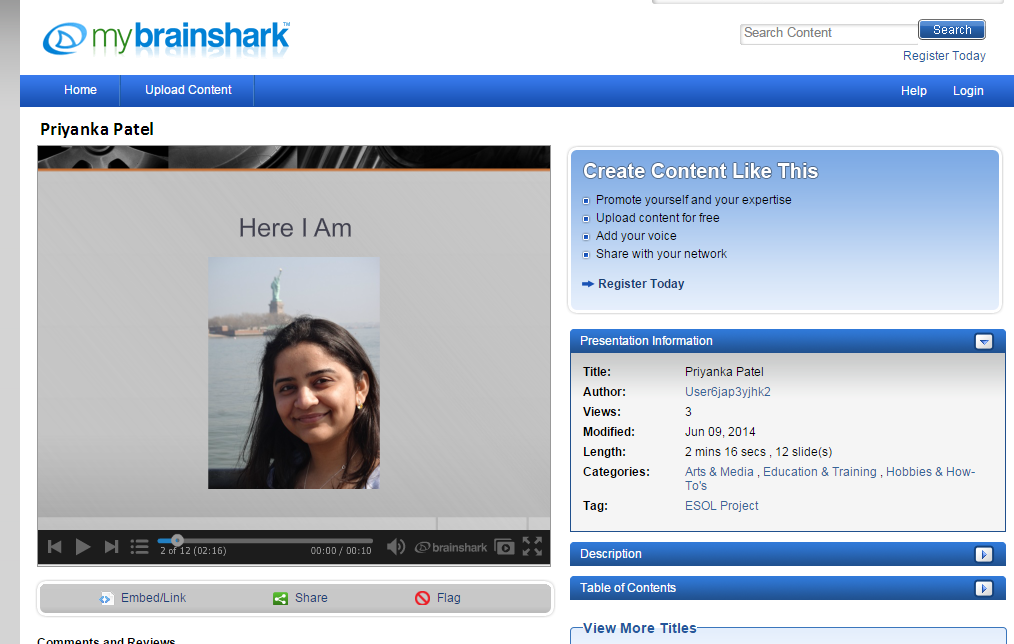 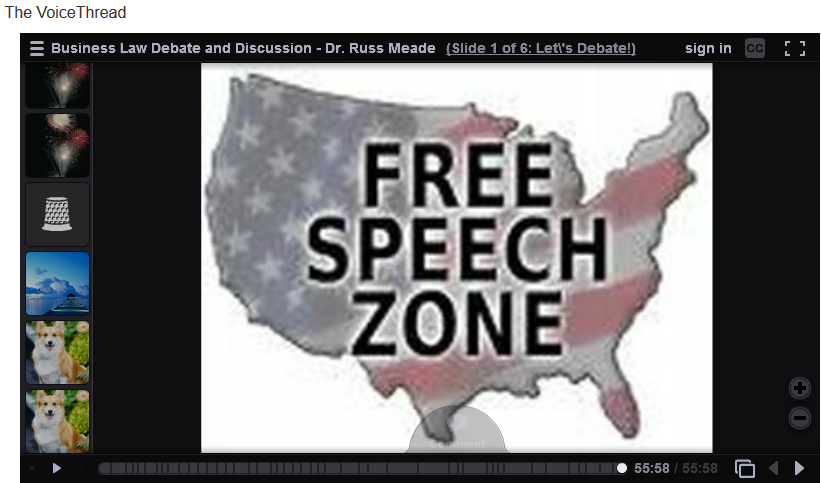 Ideas for Building Community
Ice Breakers
Community Maps
Reciprocal Teaching
Student Teaching
Digital Multimedia
Discussions
Ideas for Building Community
Ice Breakers
Community Maps
Reciprocal Teaching
Student Teaching
Digital Multimedia
Discussions
Group Wiki Projects
Ideas for Building Community
Ice Breakers
Community Maps
Reciprocal Teaching
Student Teaching
Digital Multimedia
Discussions
Group Wiki Projects
Personalization
Ideas for Building Community
Ice Breakers
Community Maps
Reciprocal Teaching
Student Teaching
Digital Multimedia
Discussions
Group Wiki Projects
Personalization
Study Groups
Study Groups
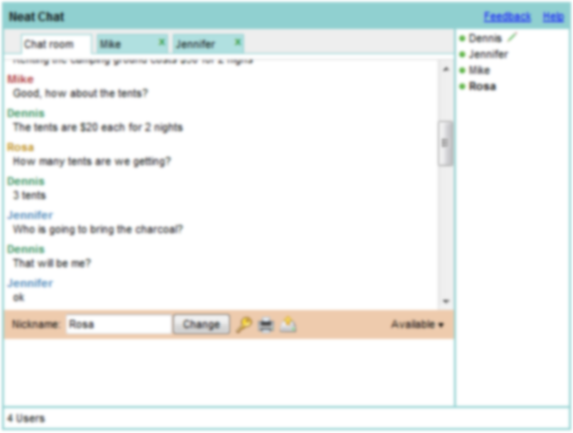 Online Chat
Social Media
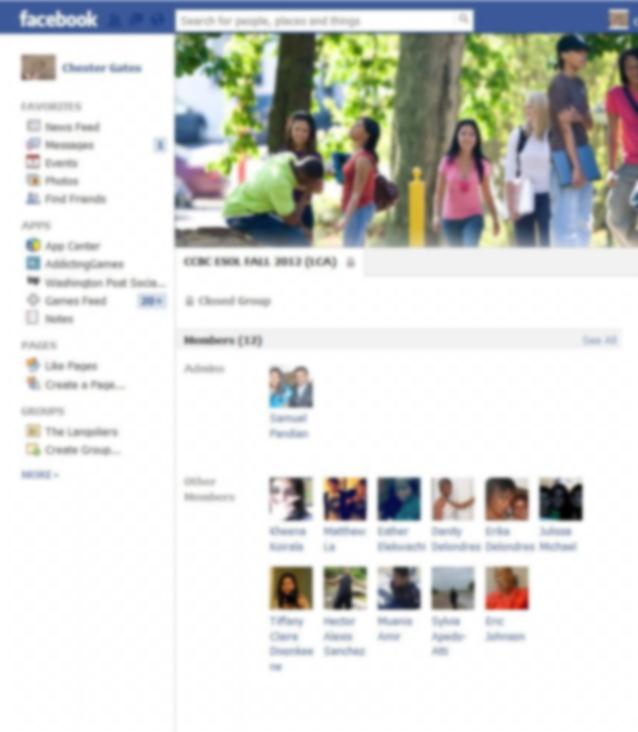 Face-to-Face Meetings
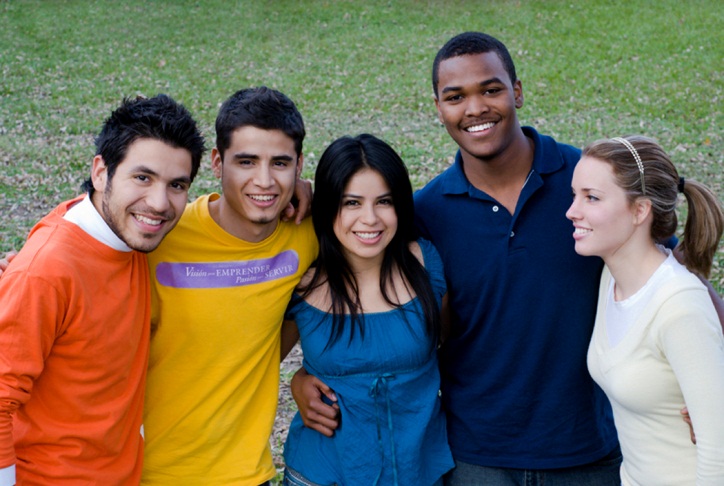 Ideas for Building Community
Ice Breakers
Community Maps
Reciprocal Teaching
Student Teaching
Digital Multimedia
Discussions
Group Wiki Projects
Personalization
Study Groups
Assignments Tied to College Student Life
Activities Tied to College Student Life
Sporting Events
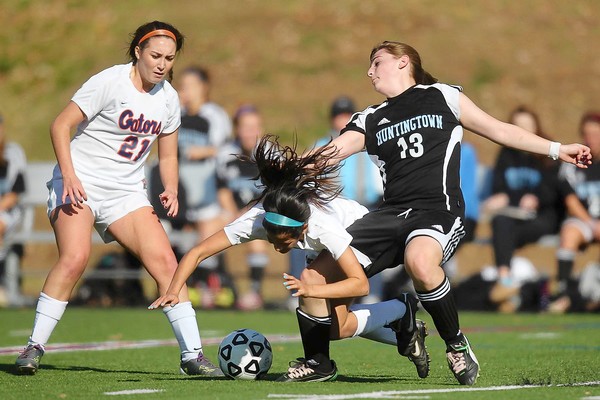 Festivals
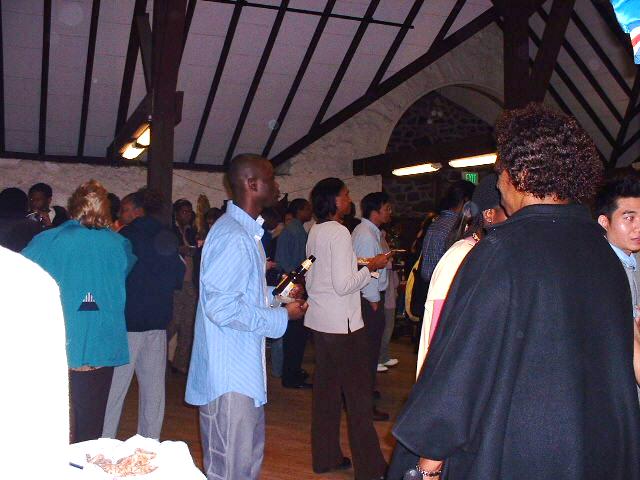 Guest Speakers
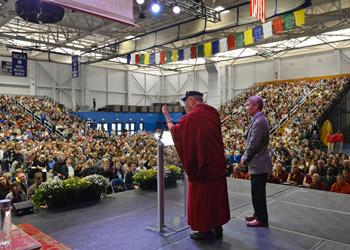 Ideas for Building Community
Ice Breakers
Community Maps
Reciprocal Teaching
Student Teaching
Digital Multimedia
Discussions
Group Wiki Projects
Personalization
Study Groups
Assignments Tied To College Student Life
Formative Assessments
Ideas for Building Community
Ice Breakers
Community Maps
Reciprocal Teaching
Student Teaching
Digital Multimedia
Discussions
Group Wiki Projects
Personalization
Study Groups
Assignments Tied To College Student Life
Formative Assessments
Collaborative Games
Ideas for Building Community
Ice Breakers
Community Maps
Reciprocal Teaching
Student Teaching
Digital Multimedia
Discussions
Group Wiki Projects
Personalization
Study Groups
Assignments Tied To College Student Life
Formative Assessments
Collaborative Games
Blogs
Blogs
Blogs:  A safe place for students to keep reflective journals. They may choose to share them with the teacher and/or classmates.
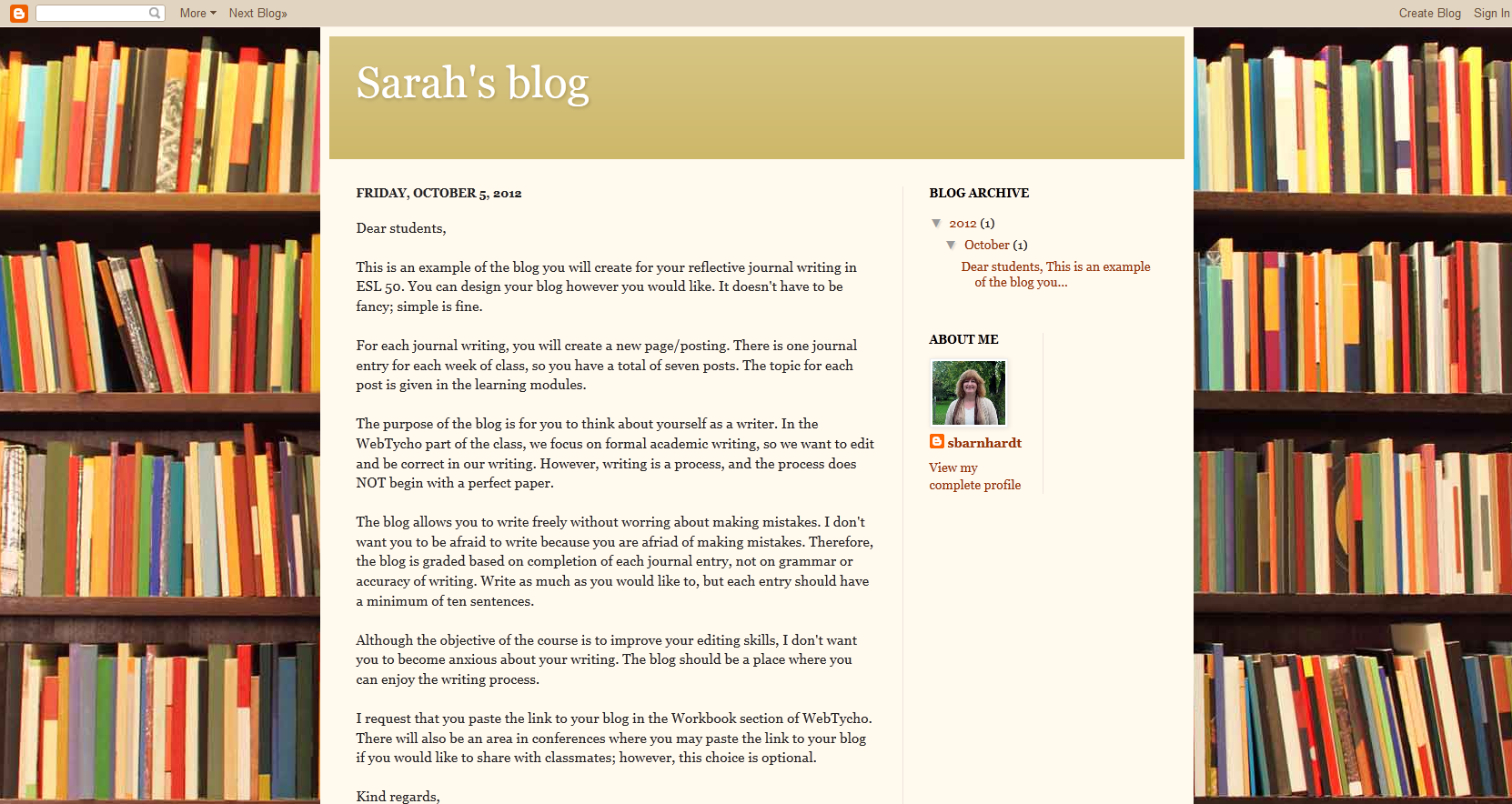 Ideas for Building Community
Ice Breakers
Community Maps
Reciprocal Teaching
Student Teaching
Digital Multimedia
Discussions
Group Wiki Projects
Personalization
Study Groups
Assignments Tied To College Student Life
Formative Assessments
Collaborative Games
Blogs
Learning to Let Go
Be a facilitator (not “the sage on the stage”).
Create community building opportunities, but allow the students to create the community.
Allow the community to create knowledge and learning opportunities.
[Speaker Notes: Nancy’s slide for wrap-up]
Questions?


Thank you.

Sarah Barnhardt sbarnhardt@ccbcmd.edu
Chester Gates cgates@ccbcmd.edu
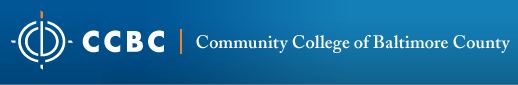